University of Basrah                Al-zahraa medical college
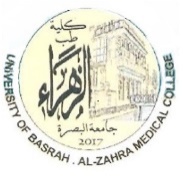 Ministry of higher Education                                     and Scientific Researches
The module:  Molecular, Gene and Diseases

  Session 1: Lec.2 

Lecture Title:
                      Amino	acids	and  Protein

Module staff:
Dr. Hussein K. Abdul-Sada
Dr. Nibras S. Al-Ammar
Dr. Ilham Mohammad Jawad
-    Dr. Wamedh Hashim Abbas
.
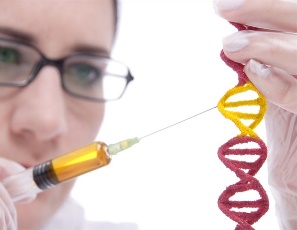 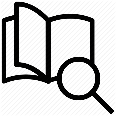 This Lecture was loaded in blackboard and you can find the material in: 
               (Lippincott’s Illustrated Reviews: Cell and Molecular Biology Chapter 5)
            For more detailed instructions, any question, or you have a case you 
             need help in, please post to the group of session
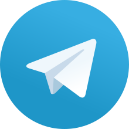 University of Basrah                Al-zahraa medical college
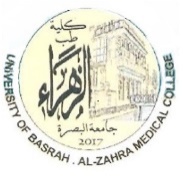 Ministry of higher Education                                     an Scientific Researches
Lecture 2 Learning Outcomes
Recognize and draw the generalized structure of an amino acid         (LO 1.6) 

Classify amino acids according to the properties of their side chains. (LO  1.7)

Explain how the charges on amino acids are affected by pH.               (LO 1.8)

Show how a peptide bond is formed and list its key features.            (LO 1.9)

Explain how amino acid charge can influence the isoelectric 
         point of a protein                                                                                (LO 1.10)
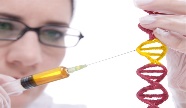 University of Basrah                Al-zahraa medical college
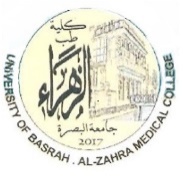 Ministry of higher Education                                     an Scientific Researches
Amino acids are the building blocks of proteins.
There	are	20	different	amino	acids	that	are commonly found in proteins. All are α-amino acids.
They all have a similar structure: a carboxyl group (COO-) and an amino group  (-NH3+) are  covalently bound to a central carbon atom..
(LO 1.6)
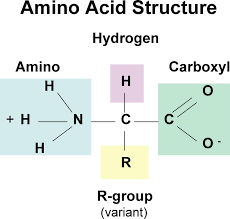 There are 20 different  R groups.
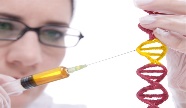 University of Basrah                Al-zahraa medical college
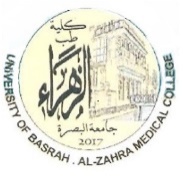 Ministry of higher Education                                     an Scientific Researches
Cell can only produce L –Stereoisomers Amino Acid
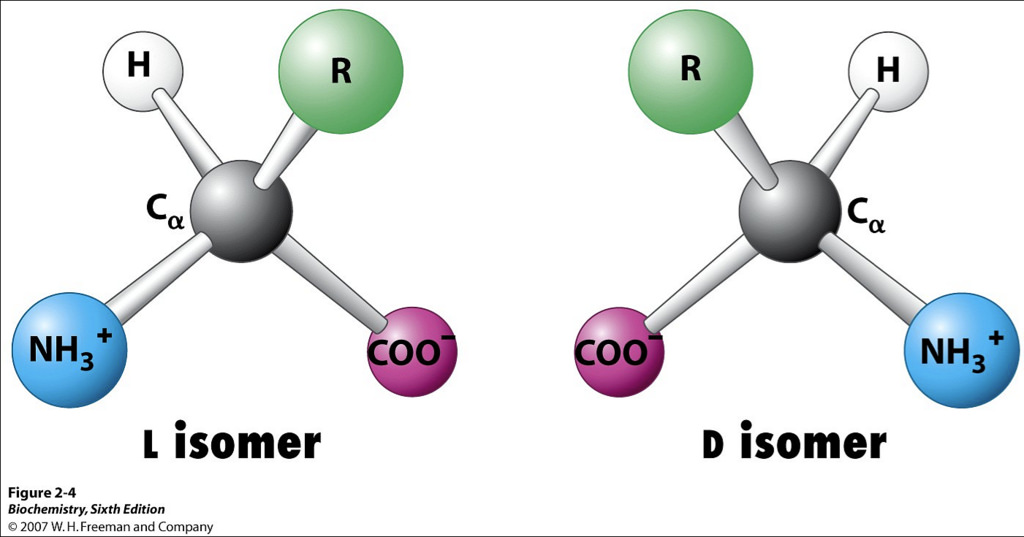 Why the cell prefers L- amino acids than D-amino acid?.in contrast with Carbohydrate -D is more prefer?.
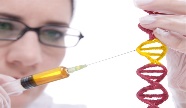 University of Basrah                Al-zahraa medical college
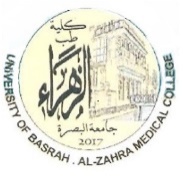 Ministry of higher Education                                     an Scientific Researches
(LO 1.6)
Note: Classification of Amino acid according to polarity 
and Charge is your self learning part.
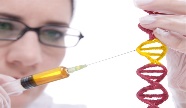 University of Basrah                Al-zahraa medical college
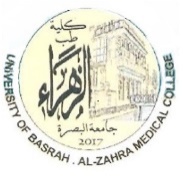 Ministry of higher Education                                     an Scientific Researches
Acid-Base Behavior of Amino acids
At low pH an amino acid is in its cationic form with both its amino and carboxyl groups are  protonated (NH3+	and COOH).
As the pH rises, the carboxyl group loses its proton and the ampholyte form appear at about  pH 6.
With a further increase in pH the amino group (NH3+) is deprotonated, resulting in the  anionic form of the molecule.
For example:
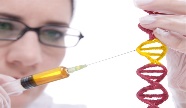 University of Basrah                Al-zahraa medical college
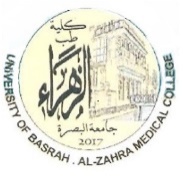 Ministry of higher Education                                     an Scientific Researches
The amino acids contain Amino and Carboxyl groups attached to the  α-carbon. So it has an acid-base behavior which called
Zwitterion or dipolar ion or ampholyte
In the physiological pH range of 7.35- 7.45, the  carboxyl group of an amino acid is dissociated  and the amino group is protonated
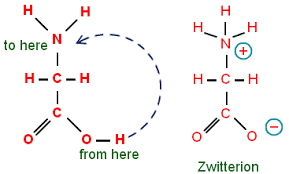 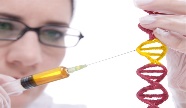 University of Basrah                Al-zahraa medical college
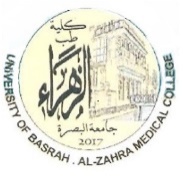 Ministry of higher Education                                     an Scientific Researches
At low pH an amino acid is cationic form with both its amino and carboxyl groups are  protonated.
When the pH rises, the carboxyl group loses its proton and the ampholyte form appear at about  pH 6.
With a further increase in pH the amino group (NH3+) is deprotonated, resulting in the  anionic form of the molecule.
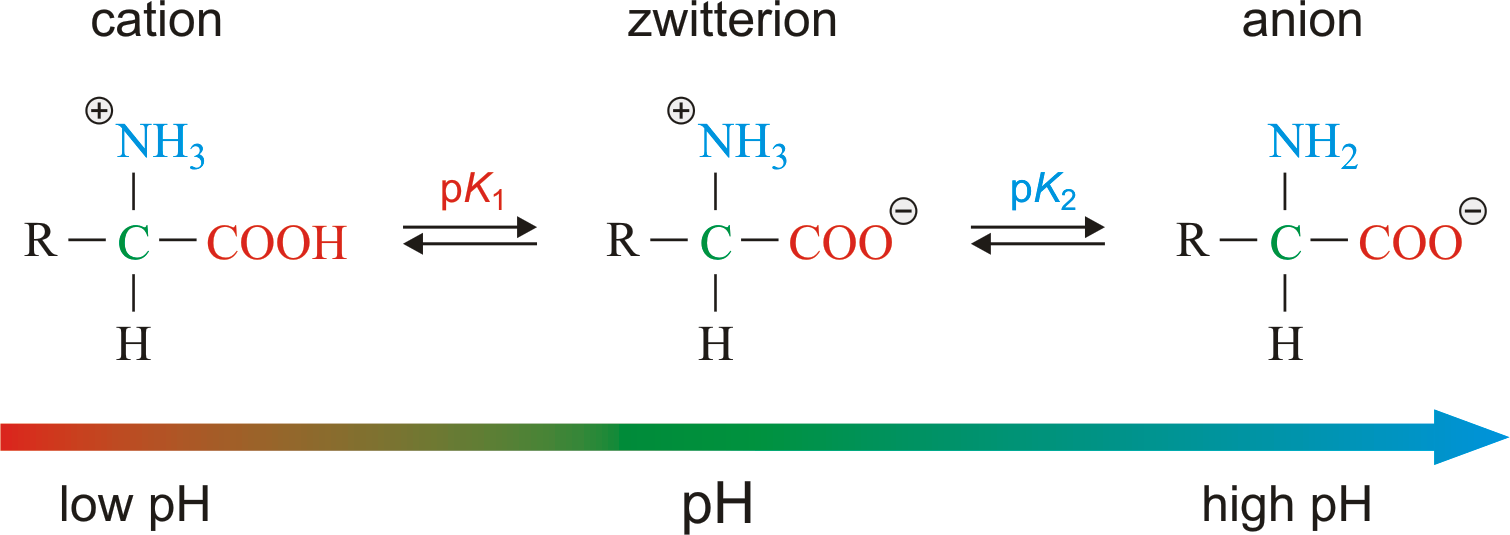 8
University of Basrah                Al-zahraa medical college
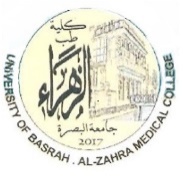 Ministry of higher Education                                     an Scientific Researches
LO 18
Titration curve of amino acids without ionizable R groups.
The isoelectric point is the pH at which an amino acid is electrically neutral, in
which the sum of the positive charges equals  the sum of the negative charges. 
For Glycine,  that   has   only   two   dissociable hydrogens
(one from the α-carboxyl and one from the  α-amino group), the pI is the average of pK1  and pK2
12
Titration curve of Amino acids with Acidic R groups
LO 1.8
Amino acids with ionizable  R groups have additional  ionic species, depending on  the pH of the medium and  the pKa of the R group.
For glutamic acid:
pI is the average of pK1 and  pKR.
MGD 2018/ DR. AL-BARQAAWI
10
Titration Curve of Amino acids with basic R groups
LO 1.8
For histidine and other  basic amino acids:
pI is the average of pK2 and  pKR.
At pH = pI, amino acid  bears no net charge and  therefore does not move
in an electric field.
MGD 2018/ DR. AL-BARQAAWI
11
LO 1.9
Peptide Bond
One of the most	Important Reactions of Amino Acids is the formation  of peptide bond by the condensation of two amino acids.
15
MGD 2018/ DR. AL-BARQAAWI
Key feature of the peptide bond
LO 1.9
All the atoms of the bond are in the same plane.
No rotation about the peptide bonds due to double bond characteristics.
Carbonyl	oxygen	and	Amide	hydrogen	are	in	the	trans	orientation,
because of steric clashes that occur in the cis form.
MGD 2018/ DR. AL-BARQAAWI
16
LO 1.9
The peptide has a direction
MGD 2018/ DR. AL-BARQAAWI
14
Peptide Nomenclature
LO 1.9
The Peptides are named beginning with the aminoterminal residue, which by  convention is placed at the left. For example, the below pentapeptide named.  serylglycyltyrosylalanylleucine
MGD 2018/ DR. AL-BARQAAWI
15
Ionization of peptide
LO 1.10
Alanylglutamylglycyllysine.
This	tetrapeptide	has	one  free -amino group, one free -
carboxyl		group,	and		two  ionizable	R	groups.	The
groups ionized at pH 7.0 are  in red
16
MGD 2018/ DR. AL-BARQAAWI
LO  1.10
Proteins
Proteins are polypeptides of 20 different amino acids, in a sequence encoded  by the gene
The polypeptide chain folds into a complex and highly specific three-  dimensional structure, determined by the sequence of amino acids
The folding of proteins depends on the chemical and physical properties of  the amino acids
The amino acids that make up a protein contribute to the folding and function  of that protein. The side chains those of the amino acids are more important in  a polypeptide as they contribute to the charge seen on the protein.
17
MGD 2018/ DR. AL-BARQAAWI
Isoelectric Point	(pI) Of Protein
The isoelectric point (pI) is the pH at which a protein has  no overall net charge, so can not move in electrical feild.
Acidic	proteins	contain	many	negatively	charged	amino  acids and have a low pI.
Basic proteins contain many positively charged amino acids  and have a high pI.
18
MGD 2018/ DR. AL-BARQAAWI
Questions
Q1/ Amino acids can be classified into the following classes  according to R groups
Non polar, aliphatic
Aromatic
Polar, uncharged
Positively Charged (Basic)
Negatively Charged (Acidic)
Put	the	name	of	amino	acids	under	each	of	the	above  classes.
19
MGD 2018/ DR. AL-BARQAAWI
Questions
Q2/ draw the ionization states of the amino acids:
Cysteine
Lysine
Aspartic acid
Isoleucine

Q3/ predict the effect of	the mutation of amino acid alanine  to glutamic acid, in the protein albumin, regarding its pI
20
MGD 2018/ DR. AL-BARQAAWI
University of Basrah                Al-zahraa medical college
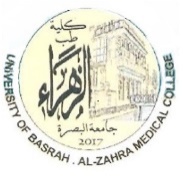 Ministry of higher Education                                     an Scientific Researches
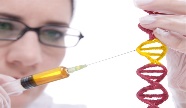